Positive Behavior Interventions and Supports
Savage Elementary School
Home of the SUPERSTARS!
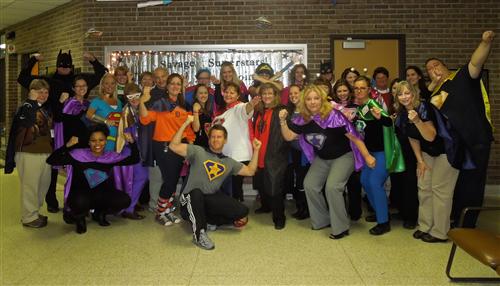 A PBIS School since 2009
This is how we do it…
Who We Are
District boundaries
Population/demographics
Enrollment
Tier I
Daily
Weekly
Monthly
Tier II
Check-In / Check-Out
WHO WE ARE
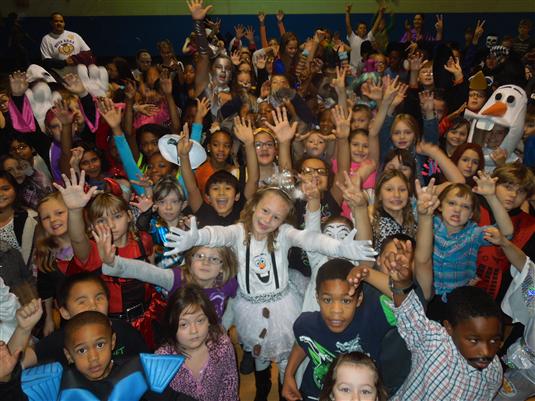 HALLOWEEN 2014
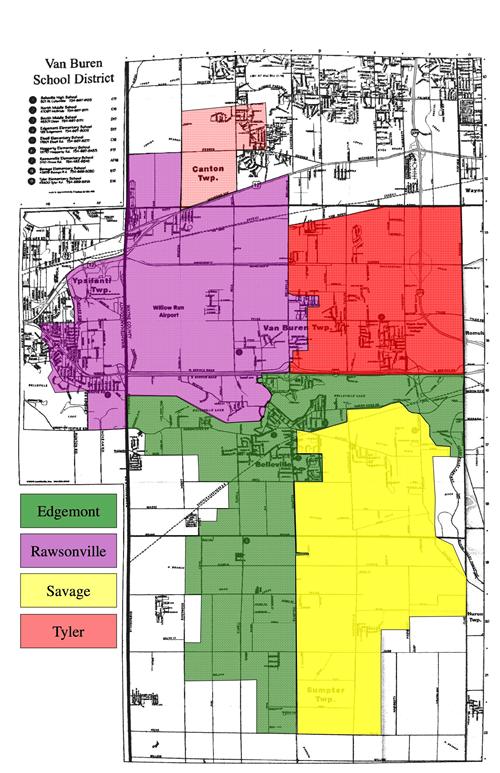 Van Buren Public Schools serves the City of Belleville, Sumpter Township, Van Buren Township, a small section of Washtenaw County and a small section of Canton.
Diversity
5%
30.3%
2.8%
61.9%
Number of Students per Class
Approximately 25
Enrollment Trends
Special Education
ANY QUESTIONS ABOUT WHO WE ARE?
TIER I  -  Making it Work
It only takes two things…

1.  Get the Staff excited and involved
2.  Get the Kids excited and involved
GET THE STAFF EXCITED AND INVOLVED…
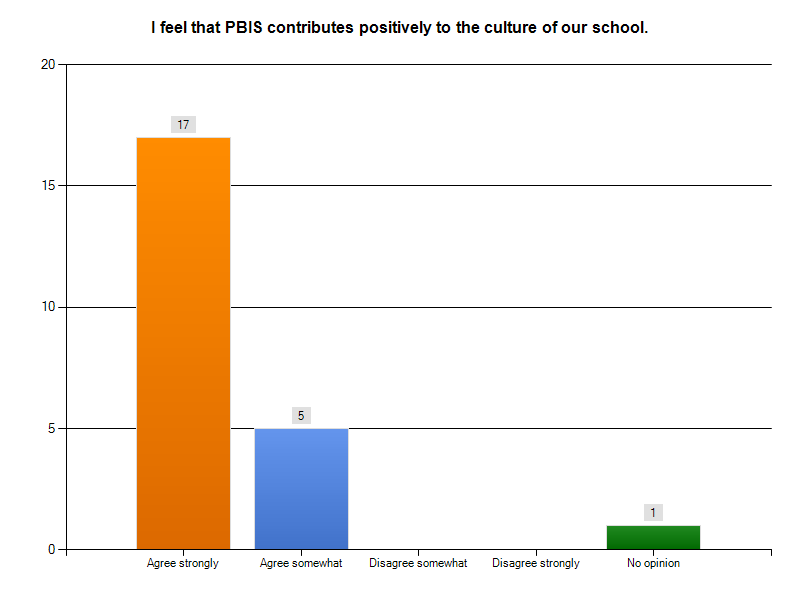 Staff shares in planning monthly rewards
Share data with staff frequently
Have a PBIS buddy
Make it easy on them
Celebrate
We use a Google Doc for Staff to sign up for a monthly celebration
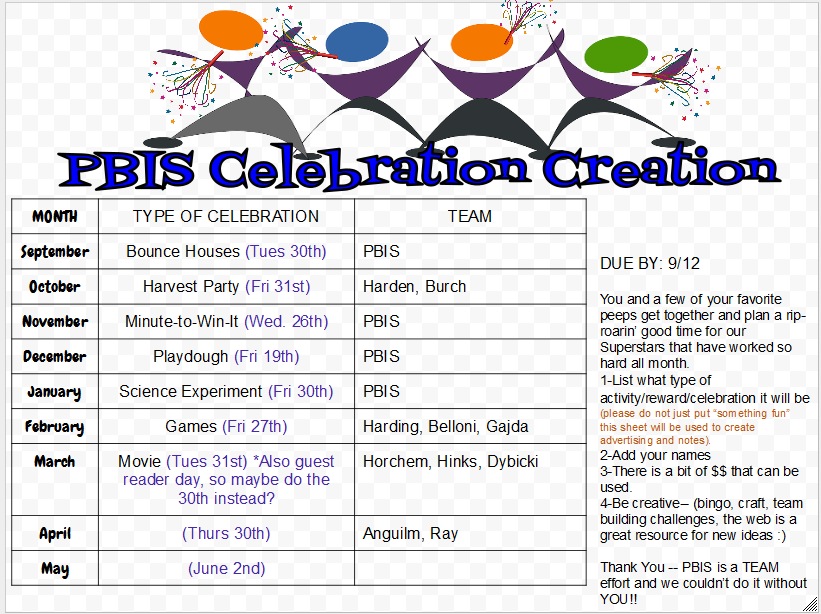 Share the Data
Data reports are shared via email each month and shared at staff meetings quarterly
“Pause for PBIS” time at each weekly staff meeting
ODR data and celebration attendance data are posted for all to see
Have a PBIS Buddy
A colleague to use for clarification, interventions, ideas and support
Your school is a team and you have to work collaboratively
Make it easy on them…We also use a Google Doc to gather data
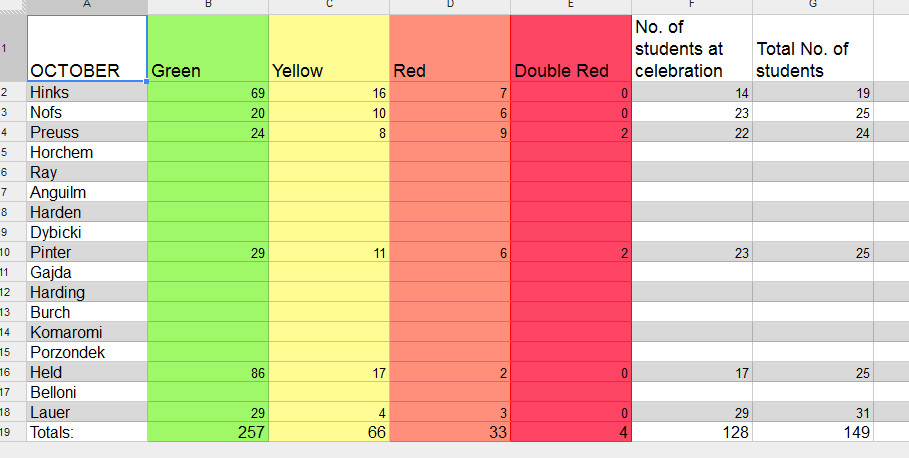 A “Cheat Sheet”
CELEBRATE
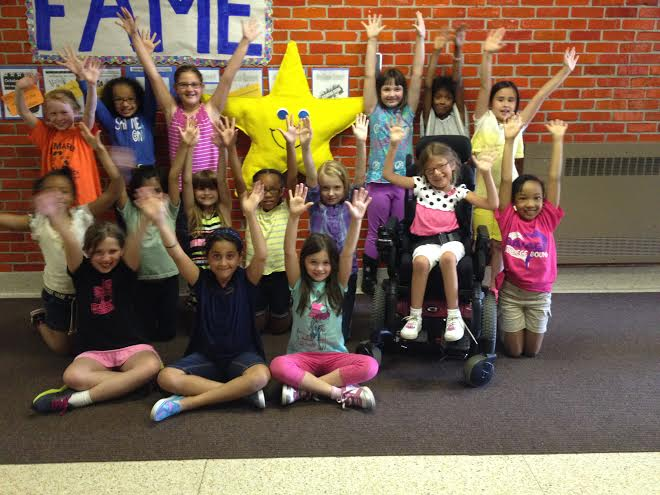 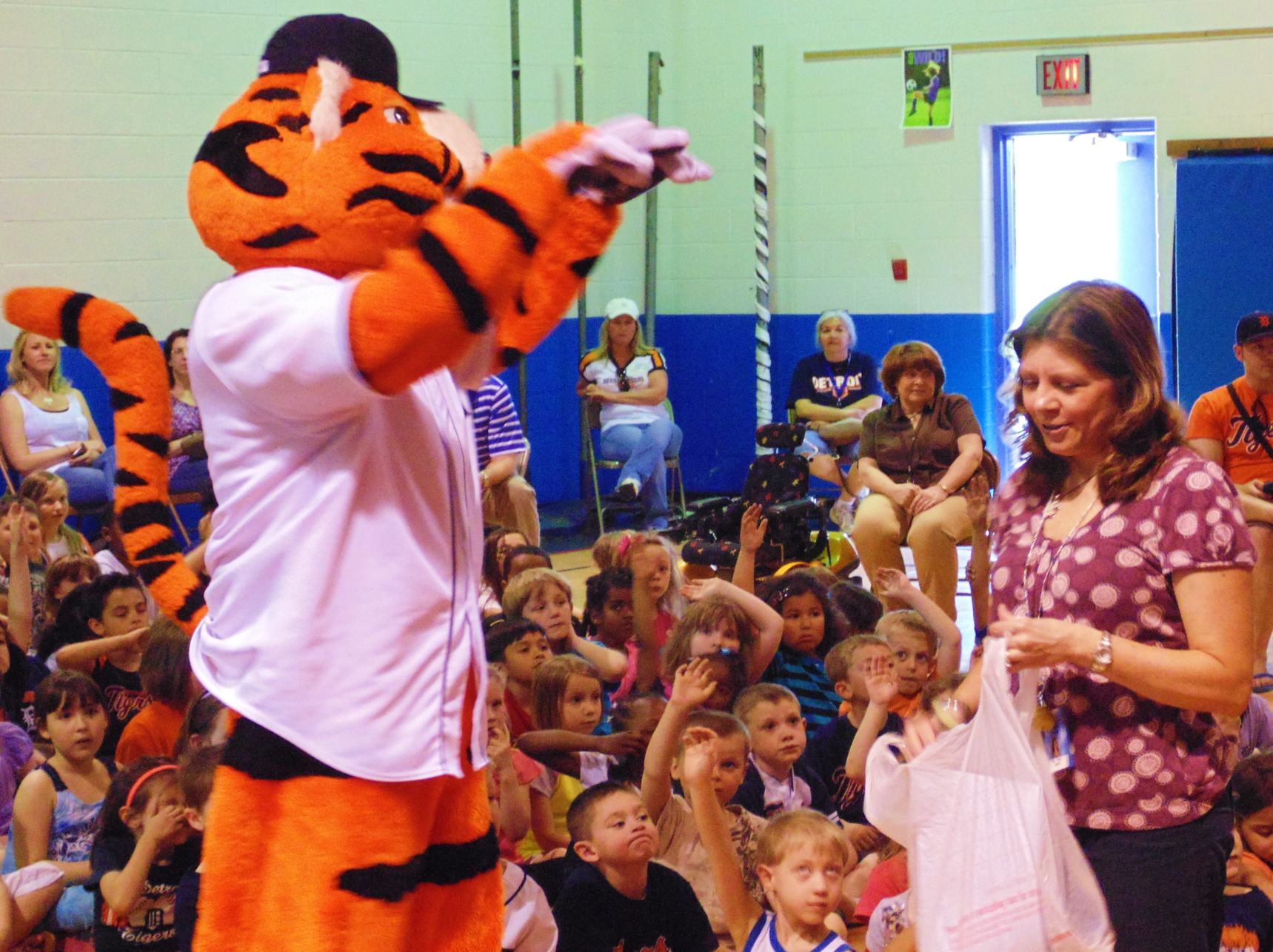 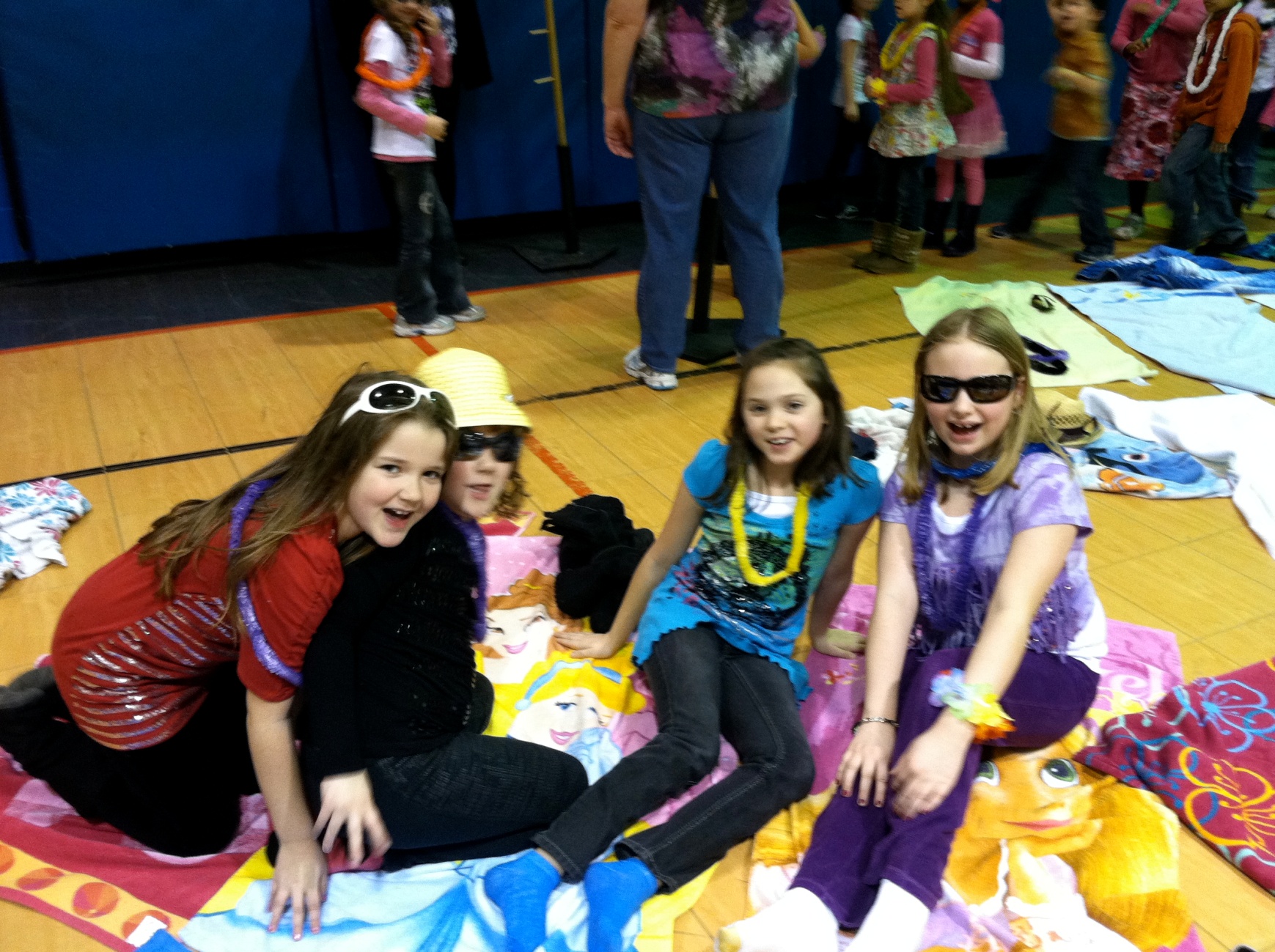 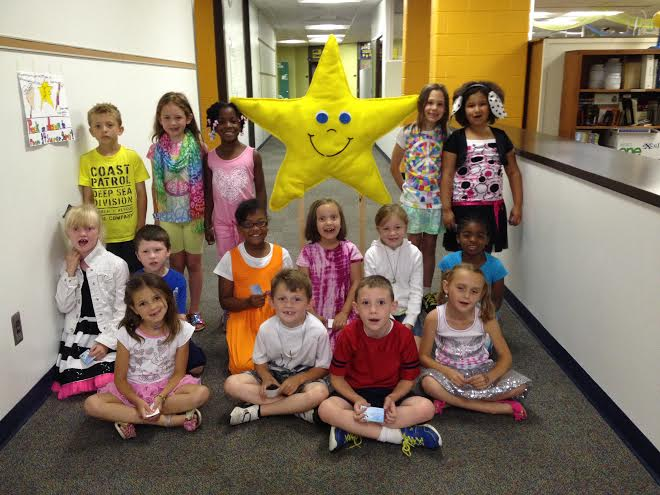 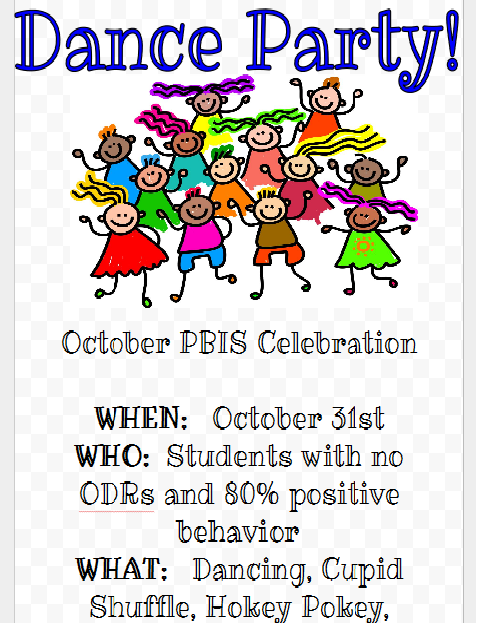 GET THE KIDS EXCITED AND INVOLVED
Advertise what celebrations are coming.
Let them vote on what types of rewards they would like
Pump it up at an assembly
ANY QUESTIONS ABOUT GETTING THE STAFF AND STUDENTS EXCITED AND INVOLVED?
Daily
Daily Reminder
Brain Breaks / Celebrations




Blue Slips
Use Corrective Feedback
Emphasize 4 Positives
Use Common Language
Daily Acknowledgement of All Blue
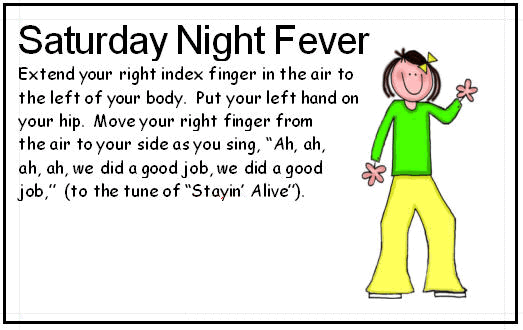 www.drjean.org
search: celebrations
WEEKLY
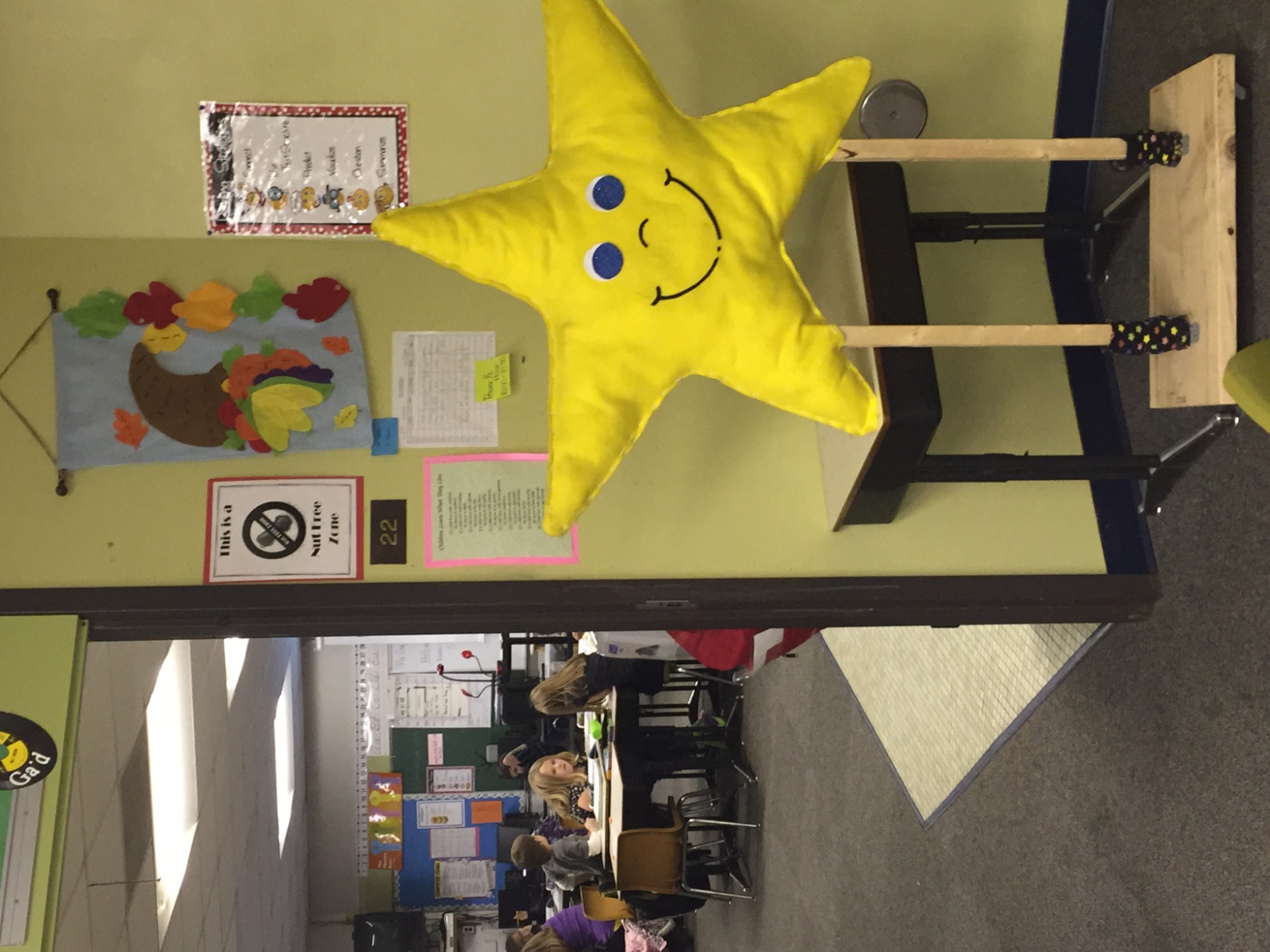 Blue Slip Pulls
Woo-Hoo for all Blue the “Stella” Behavior Award
MONTHLY
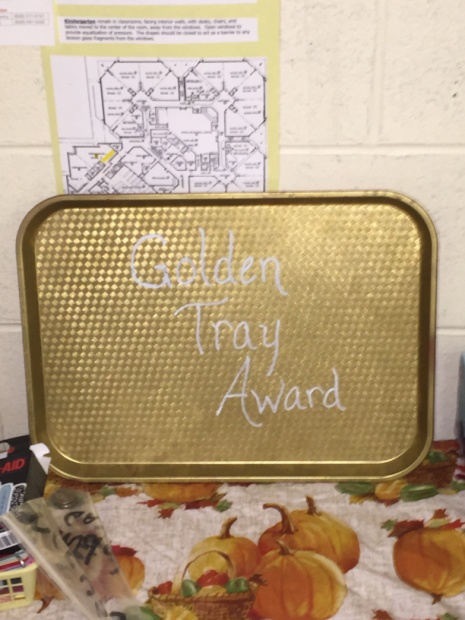 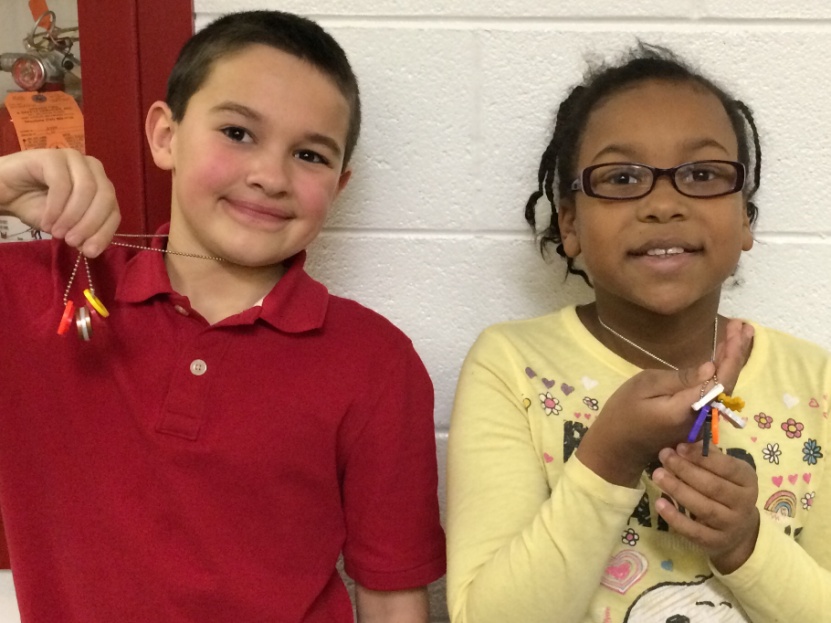 Town Hall meeting
Charm necklace
Reward Celebration
Targeted Social Skills
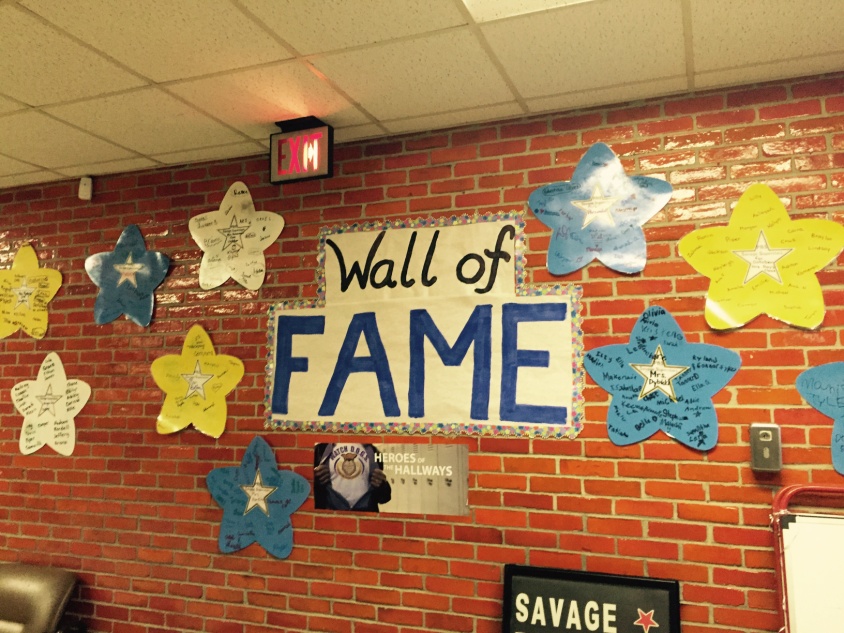 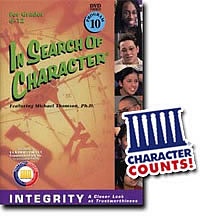 ANY QUESTIONS ABOUT TIER I
TIER IIGoing to the Next Level
Who Qualifies
Interventions 
Implementing
Who Qualifies
Teacher Recommendation
Parent Request
Number of ODRs
Interventions
Mentoring
Check-In / Check-Out
Take a Break
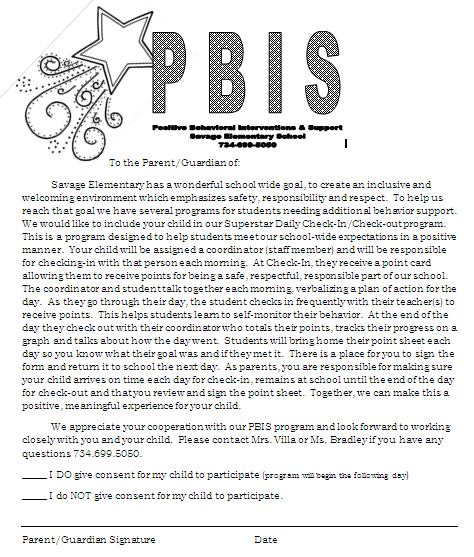 After being recommended, the parent permission letter is sent home.
Check-In / Check-out
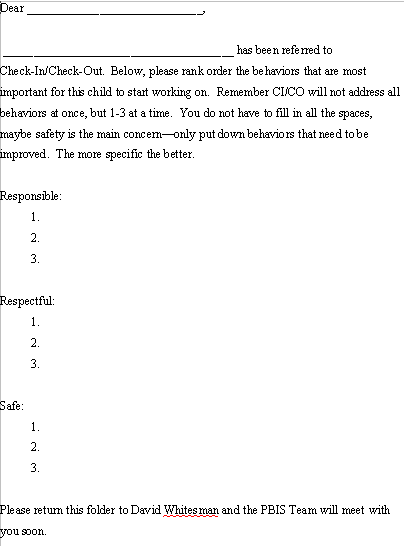 Teacher is Notified and a List of Goals for the Student is Generated.
Check-In / Check-Out
Create the Check-In / Check-out Point Sheet:
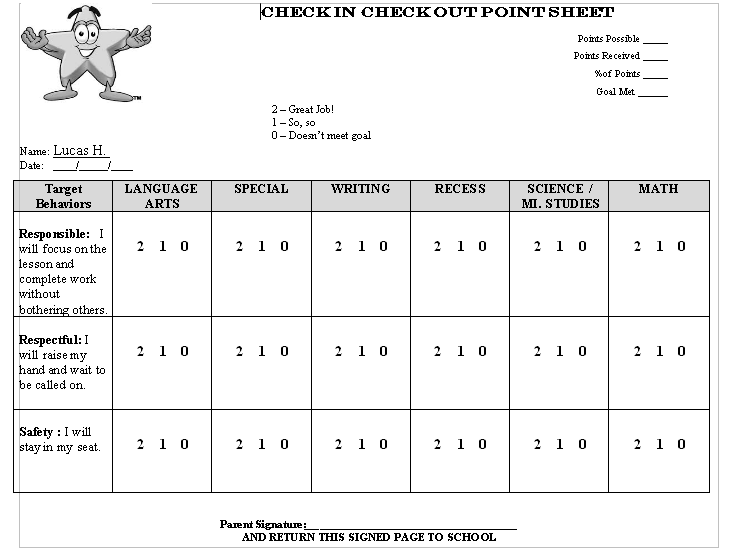 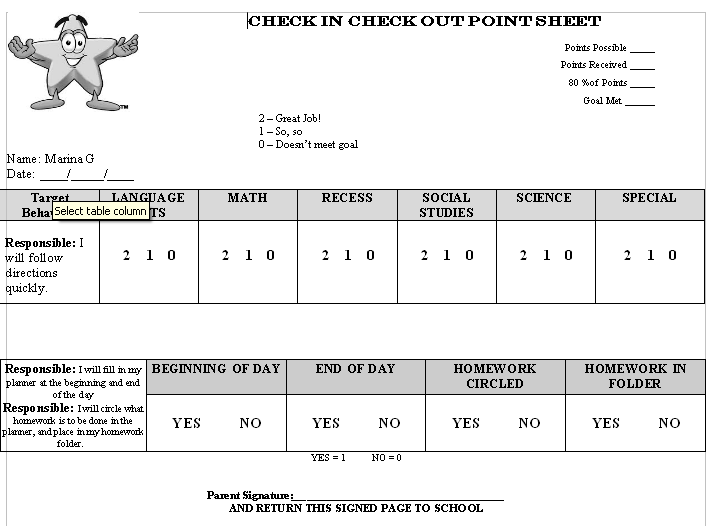 Put copy of point sheet here
Check-In / Check-out
Meet with the student to get them excited and familiarized with the procedure.
Check-In / Check-out
Check-In:
Teacher and student connect with each other to fill in the point sheet as the day progresses.  Ultimately this is the students responsibility to make sure it is filled in.
Check-In / Check-out
Check-Out:
The point sheet goes home each night for a parent signature.
Chart and Report the Data Monthly:
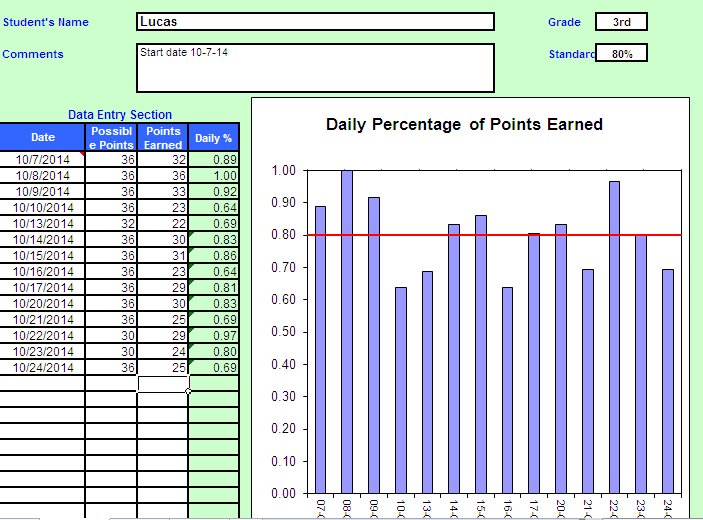 A hard copy of the cart is sent home with the students each month along with a recommendation letter.
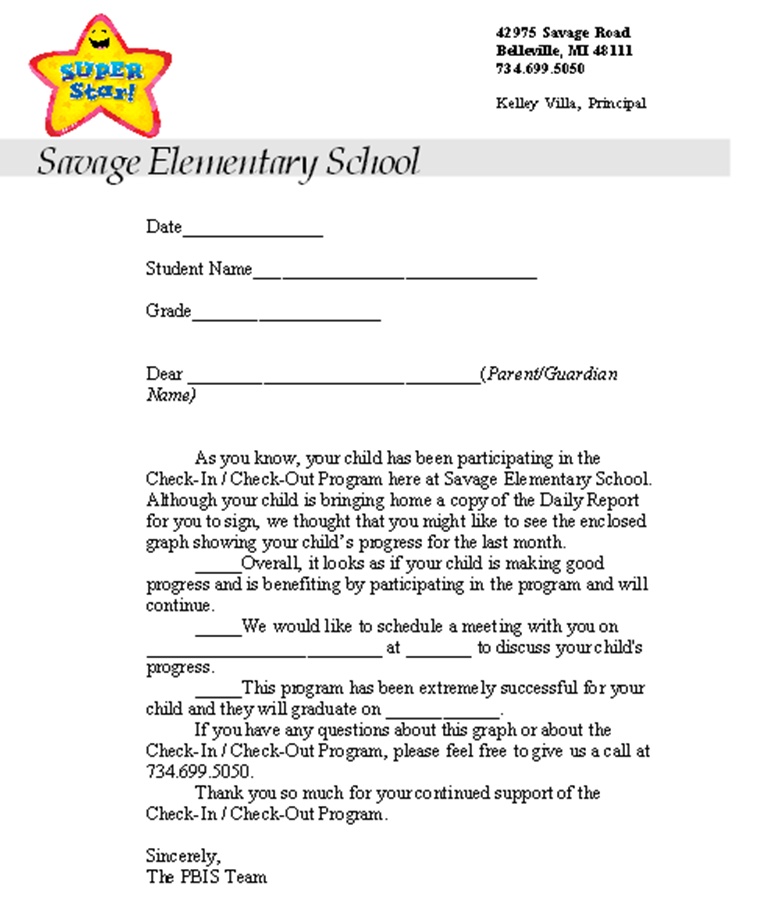 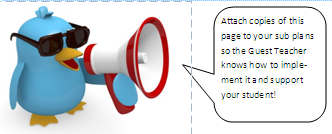 Using the monthly data and teacher input make changes to the goals as necessary.
Provide support to Guest Teachers
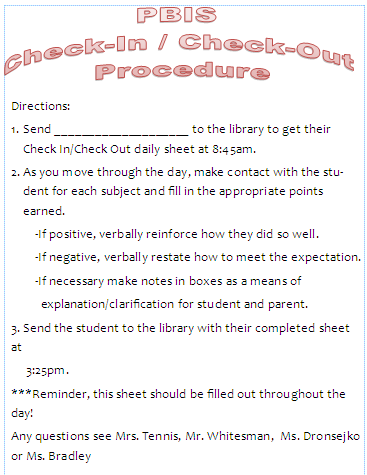 ANY QUESTIONS ABOUT 
CHECK-IN / CHECK-OUT?
These kids are OUR future, so we are all in this together!  If we can ever be of any help to you or you have something awesome to share, PLEASE contact us 
Savage Elementary School
42975 Savage Road
Belleville, MI 4811
734-699-5050
Becky Tennis
rtennis@vanburenschools.net
Pam Bradley
pbradley@vanburenschools.net